ОБРАЗОВАНИЕ ПРИЛАГАТЕЛЬНЫХ ОТ СУЩЕСТВИТЕЛЬНЫХ
ИГРА «ЧЕЙ ХВОСТ, ЧЬИ УШКИ,  ЧЬЯ  ЛАПКА?»

Зверята играли в прятки с синичкой. 
Все спрятались. Смотрит синичка –
чей-то хвостик из-за дерева видно.
«Чей хвост? Чей хвост?» - запела синичка. 
Подскажи ей, помоги отыскать
всех зверей. 
(аналогично – ушки, лапа)

Затем можно предложить ребенку разукрасить животных, вырезать и поселить в лесу.
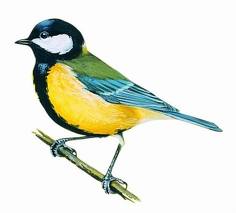 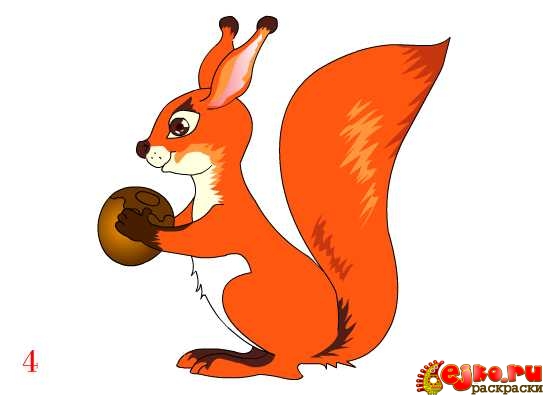 У БЕЛКИ ХВОСТ – БЕЛИЧИЙ
 
У БЕЛКИ УШКИ  ….

У БЕЛКИ ЛАПА …..
1
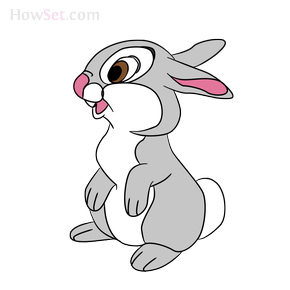 У ЗАЙЦА ХВОСТ – ЗАЯЧИЙ

У ЗАЙЦА УШКИ ….

 У ЗАЙЦА ЛАПА ….
2
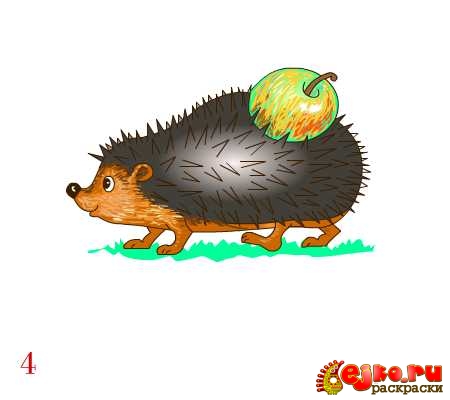 У ЕЖА ХВОСТ ….

У ЕЖА УШКИ ….

У ЕЖА ЛАПА ….
3
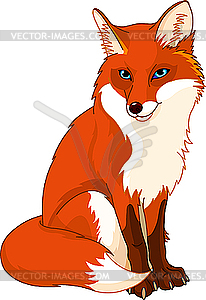 У ЛИСЫ ХВОСТ …..

У ЛИСЫ УШКИ …..

У ЛИСЫ ЛАПА …..
4
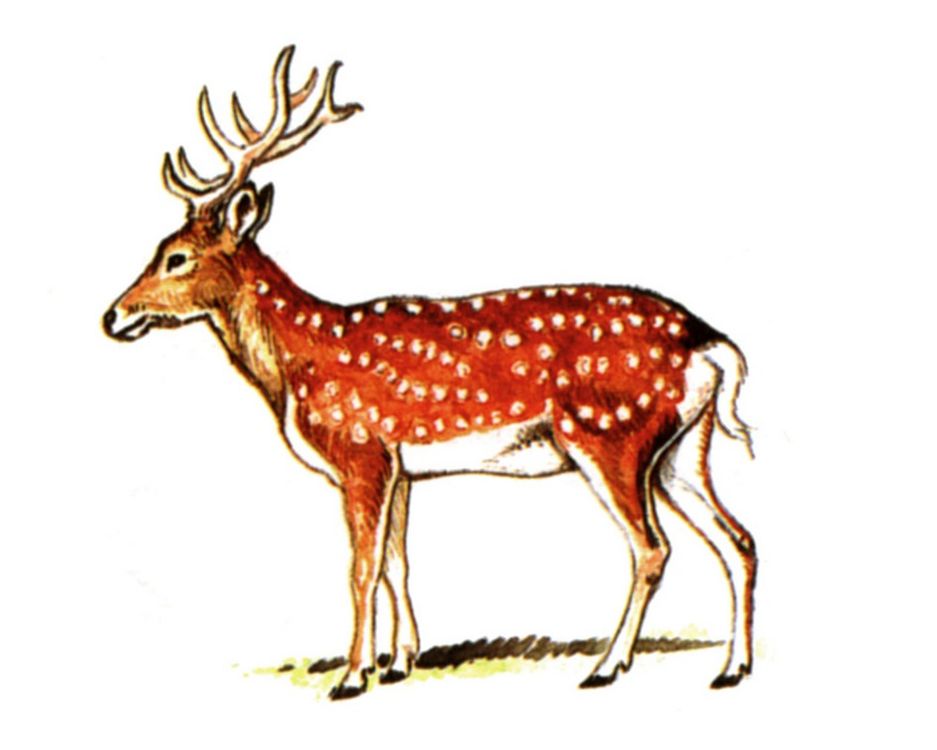 У ОЛЕНЯ ХВОСТ ….

У ОЛЕНЯ УШКИ …..

У ОЛЕНЯ НОГА …..
5
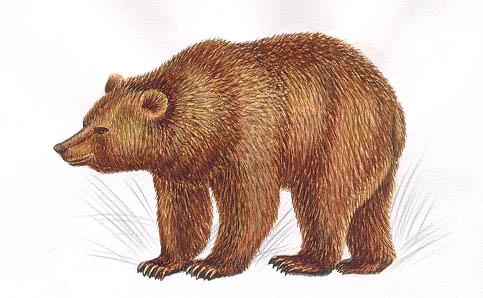 У МЕДВЕДЯ ХВОСТ ….

У МЕДВЕДЯ УШКИ …..

У МЕДВЕДЯ НОГА …..
6
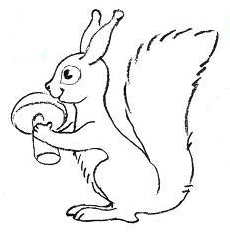 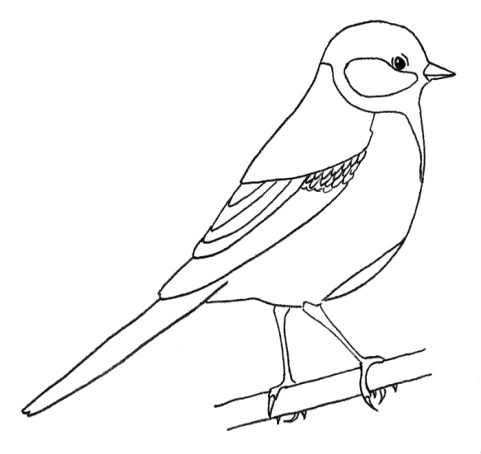 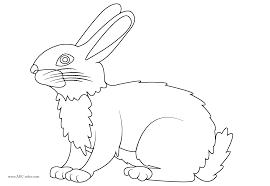 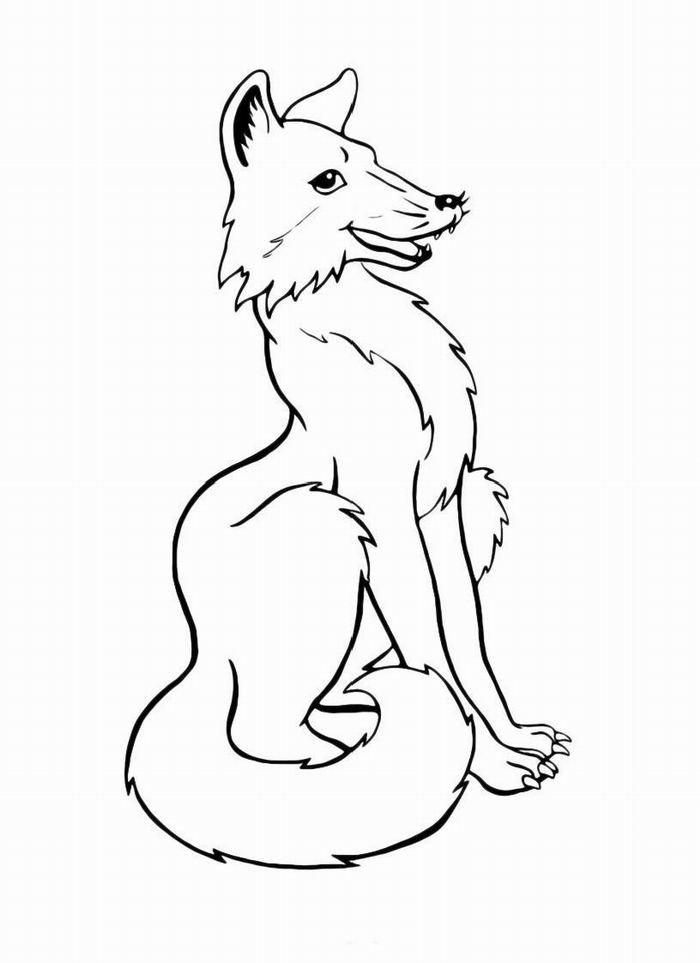 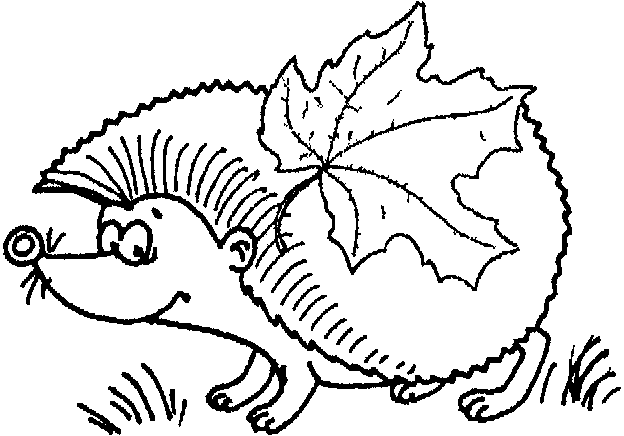 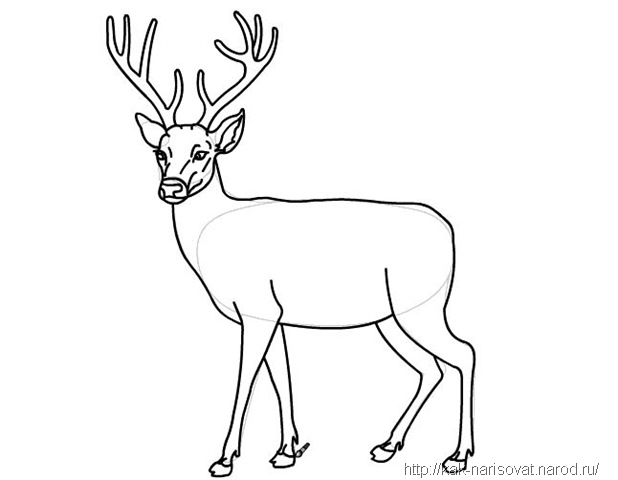 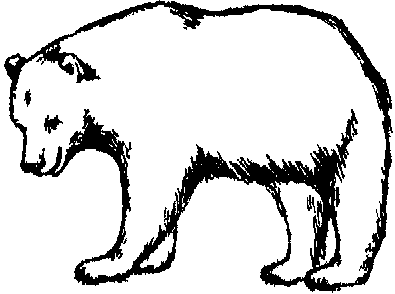